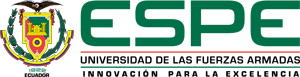 CENTRO DE POSGRADOTesis de Grado: “Planificación Estratégica y Operacionalización Básica de la Estrategia para la Empresa Torres Quevedo”
AutoresDurango Enrique José IgnacioSánchez Mena Marcia del Consuelo Director: Ing. Galo Ramiro Moreno Bastidas
Oponente: Ing. Edgar René Bueno Arévalo Proyecto presentado como  requisito para la obtención del grado de 
MAGISTER EN PLANIFICACIÓN Y DIRECCIÓN ESTRATÉGICA Año 2015
Contenido
Introducción
Análisis situacional de la empresa
Enfoque Estratégico
Cuadro de Mando Integral
Puesta en marcha de la estrategia a nivel básico
Introducción
Metodología
Análisis Situacional de la Empresa Torres Quevedo- Análisis Interno
Análisis Situacional de la Empresa Torres Quevedo- Análisis Interno
Análisis Situacional de la Empresa Torres Quevedo- Análisis Externo
Análisis Situacional de la Empresa Torres Quevedo- Análisis Externo
Análisis de la Competencia
Análisis de la Competencia
Análisis de la Competencia
Análisis de la Competencia
Análisis de la Competencia
Enfoque Estratégico
Estrategias
Agenda de cambio estratégica
Cuadro de Mando Integral
Financiera
Clientes
Aprendizaje
Procesos
Puesta en marcha de la Estrategia, nivel básico
Conclusiones
Conclusiones
Recomendaciones